云科技大数据PPT模板
2018 NEW BUSINESS ANNUAL REPORT
汇报时间：2018年6月      汇报人：优页PPT
目录
CONTENTS
1
3
标题文字添加此处
标题文字添加此处
2
4
标题文字添加此处
标题文字添加此处
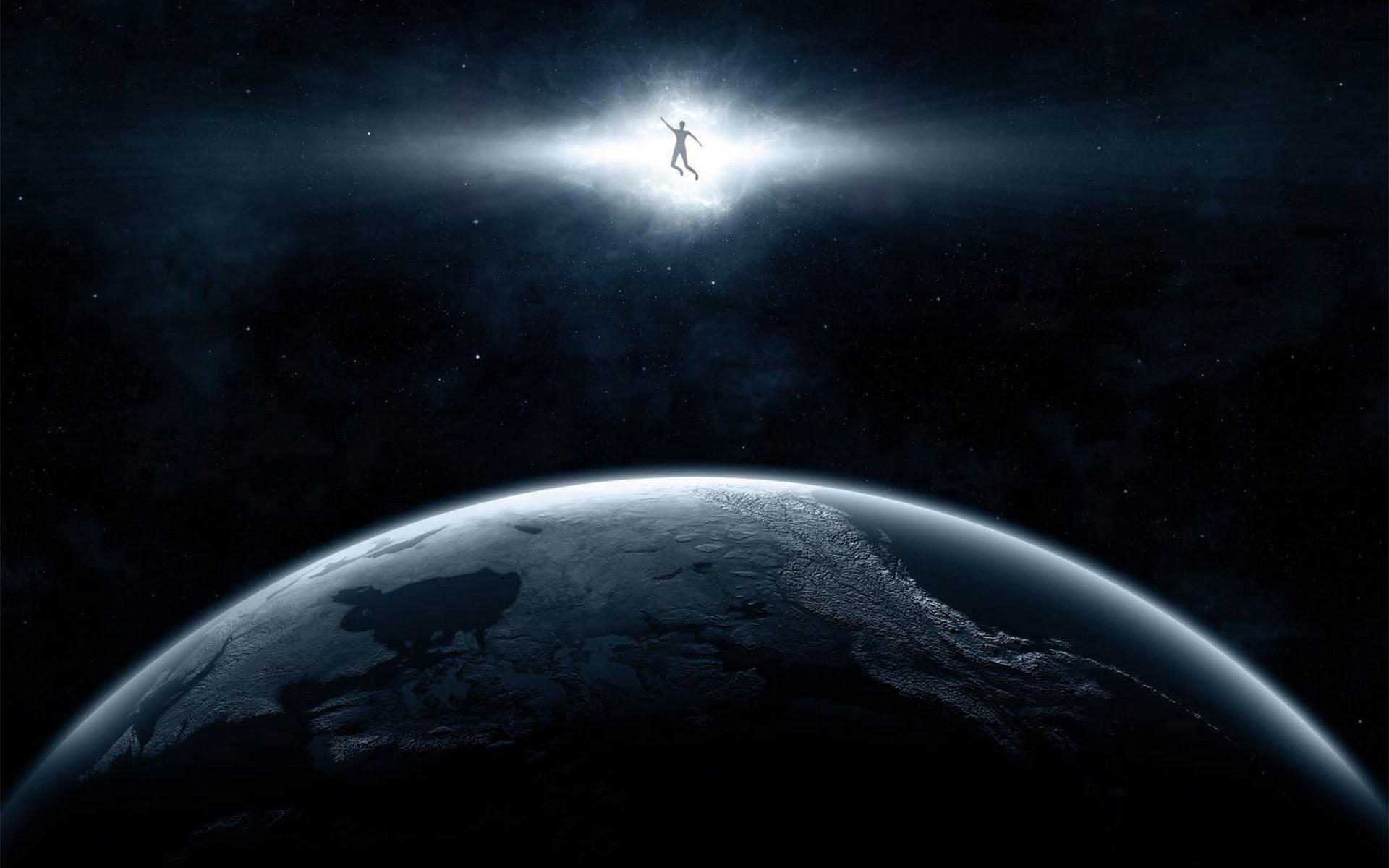 PART 01
标题文字添加此处
The user can demonstrate on a projector or computer, or print the presentation and make it into a film to be used in a wider field
标题文字添加此处
标题文字添加
标题文字添加
The user can demonstrate on projector or computer
用户可以在投影仪或者计算机上进行演示也可以将演示文稿打印出来制作
用户可以在投影仪或者计算机上进行演示也可以将演示文稿打印出来制作
标题文字添加
标题文字添加
用户可以在投影仪或者计算机上进行演示也可以将演示文稿打印出来制作
用户可以在投影仪或者计算机上进行演示也可以将演示文稿打印出来制作
标题文字添加
标题文字添加
用户可以在投影仪或者计算机上进行演示也可以将演示文稿打印出来制作
用户可以在投影仪或者计算机上进行演示也可以将演示文稿打印出来制作
标题文字添加此处
The user can demonstrate on projector or computer
标题文字添加
标题文字添加
标题文字添加
用户可以在投影仪或者计算机上进行演示也可以将演示文稿打印出来制作成胶片
用户可以在投影仪或者计算机上进行演示也可以将演示文稿打印出来制作成胶片
用户可以在投影仪或者计算机上进行演示也可以将演示文稿打印出来制作成胶片
标题文字添加此处
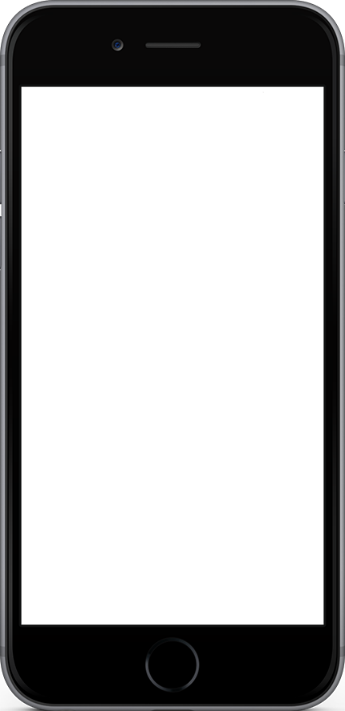 The user can demonstrate on projector or computer
标题文字添加
标题文字添加
标题文字添加
标题文字添加
标题文字添加
标题文字添加
用户可以在投影仪或者计算机上进行演示也可以将演示文稿
用户可以在投影仪或者计算机上进行演示也可以将演示文稿
用户可以在投影仪或者计算机上进行演示也可以将演示文稿
用户可以在投影仪或者计算机上进行演示也可以将演示文稿
用户可以在投影仪或者计算机上进行演示也可以将演示文稿
用户可以在投影仪或者计算机上进行演示也可以将演示文稿
标题文字添加此处
The user can demonstrate on projector or computer
用户可以在投影仪或者计算机上进行演示也可以将演示文稿打印出来制作成胶片
用户可以在投影仪或者计算机上进行演示也可以将演示文稿打印出来制作成胶片
用户可以在投影仪或者计算机上进行演示也可以将演示文稿打印出来制作成胶片
用户可以在投影仪或者计算机上进行演示也可以将演示文稿打印出来制作成胶片
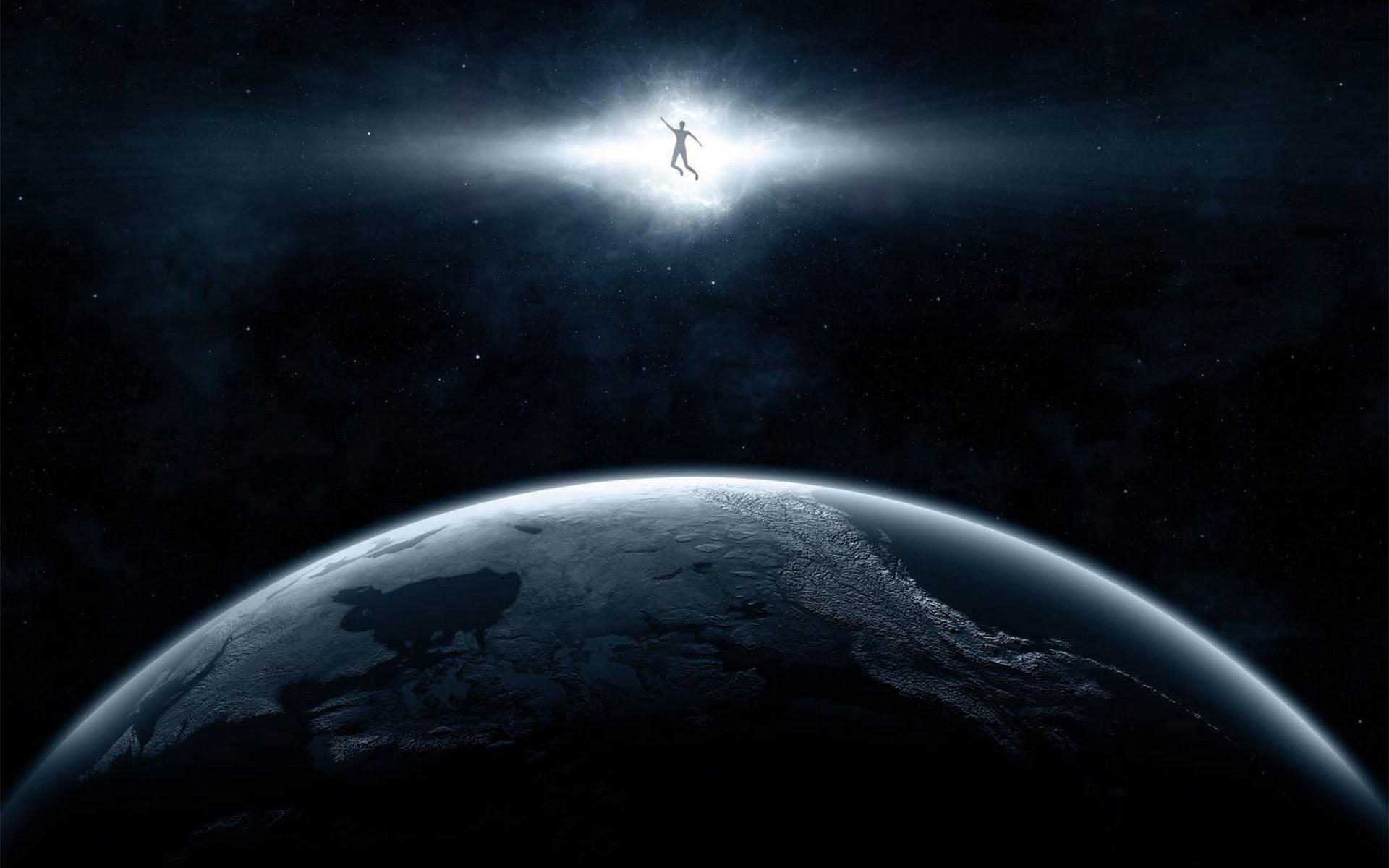 PART 02
标题文字添加此处
The user can demonstrate on a projector or computer, or print the presentation and make it into a film to be used in a wider field
标题文字添加此处
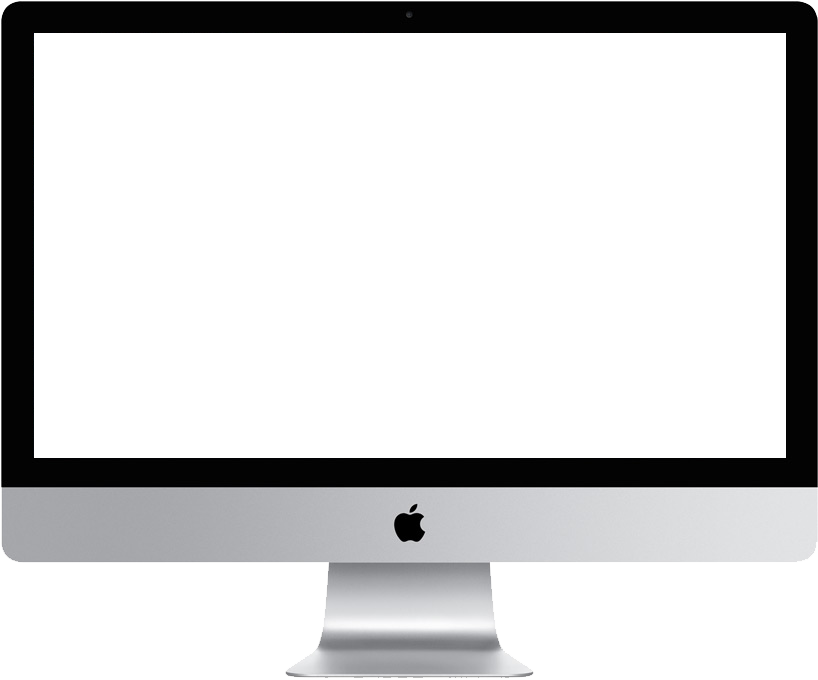 The user can demonstrate on projector or computer
用户可以在投影仪或者计算机上进行演示也可以将演示文稿打印出来制作
用户可以在投影仪或者计算机上进行演示也可以将演示文稿打印出来制作
用户可以在投影仪或者计算机上进行演示也可以将演示文稿打印出来制作
用户可以在投影仪或者计算机上进行演示也可以将演示文稿打印出来制作
用户可以在投影仪或者计算机上进行演示也可以将演示
标题文字添加此处
The user can demonstrate on projector or computer
标题文字添加
标题文字添加
用户可以在投影仪或者计算机上进行演示也可以将演示文稿打印出来制作成胶片以便应用到更广泛的领域中用户可以在投影仪或者计算机上进行演示也可以将演示文稿打印出来制作成胶片以便应用到更广泛的领域中
用户可以在投影仪或者计算机上进行演示也可以将演示文稿打印出来制作成胶片以便应用到更广泛的领域中用户可以在投影仪或者计算机上进行演示也可以将演示文稿打印出来制作成胶片以便应用到更广泛的领域中
标题文字添加此处
The user can demonstrate on projector or computer
80%
标题文字添加
标题文字添加
标题文字添加
标题文字添加
用户可以在投影仪或者计算机上进行演示也可以将演示文稿打印出来制作成胶片以便应用到更广泛的领域中
用户可以在投影仪或者计算机上进行演示也可以将演示文稿打印出来制作成胶片以便应用到更广泛的领域中
用户可以在投影仪或者计算机上进行演示也可以将演示文稿打印出来制作成胶片以便应用到更广泛的领域中
用户可以在投影仪或者计算机上进行演示也可以将演示文稿打印出来制作成胶片以便应用到更广泛的领域中
40%
65%
50%
30%
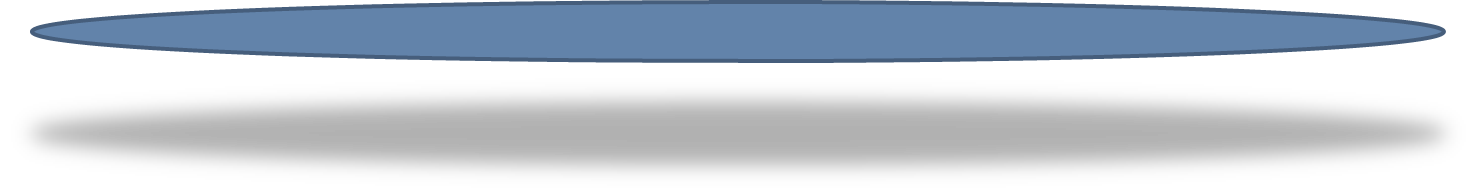 标题文字添加此处
The user can demonstrate on projector or computer
标题文字添加
标题文字添加
标题文字添加
标题文字添加
用户可以在投影仪或者计算机上进行演示也可以将演示文稿打印出来制作成胶片以便应用到更广泛的领域中
用户可以在投影仪或者计算机上进行演示也可以将演示文稿打印出来制作成胶片以便应用到更广泛的领域中
用户可以在投影仪或者计算机上进行演示也可以将演示文稿打印出来制作成胶片以便应用到更广泛的领域中
用户可以在投影仪或者计算机上进行演示也可以将演示文稿打印出来制作成胶片以便应用到更广泛的领域中
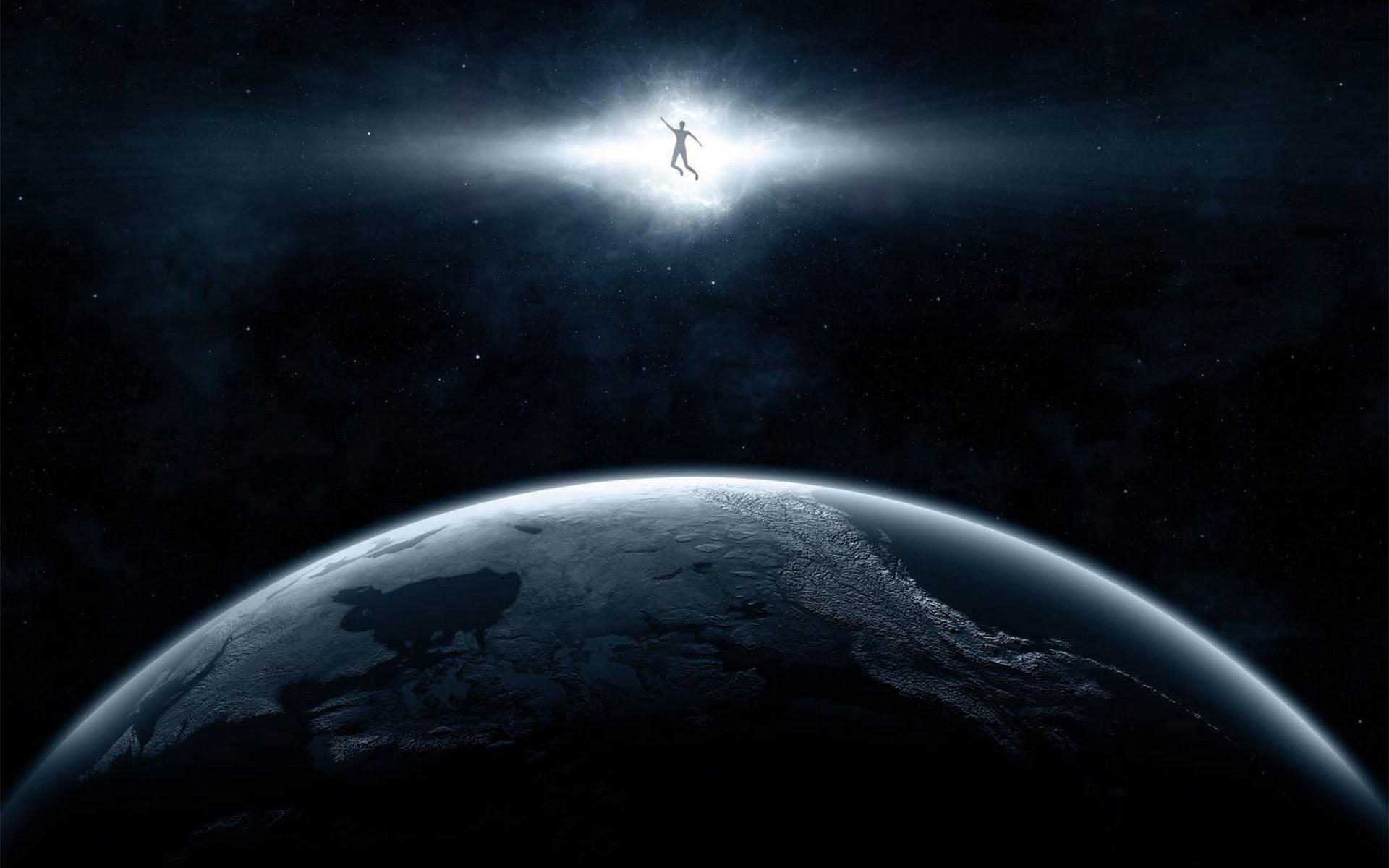 PART 03
标题文字添加此处
The user can demonstrate on a projector or computer, or print the presentation and make it into a film to be used in a wider field
标题文字添加此处
The user can demonstrate on projector or computer
标题文字添加
标题文字添加
标题文字添加
用户可以在投影仪或者计算机上进行演示也可以将演示文稿打印出来制作成胶片以便应用到更广泛
用户可以在投影仪或者计算机上进行演示也可以将演示文稿打印出来制作成胶片以便应用到更广泛
用户可以在投影仪或者计算机上进行演示也可以将演示文稿打印出来制作成胶片以便应用到更广泛
标题文字添加此处
The user can demonstrate on projector or computer
标题文字添加
标题文字添加
用户可以在投影仪或者计算机上进行演示也可以将演示文稿打印出来制作成胶片以便应用到更广泛的领域中
用户可以在投影仪或者计算机上进行演示也可以将演示文稿打印出来制作成胶片以便应用到更广泛的领域中
标题文字添加此处
The user can demonstrate on projector or computer
用户可以在投影仪或者计算机上进行演示也可以将演示文稿打印出来制作成
用户可以在投影仪或者计算机上进行演示也可以将演示文稿打印出来制作成
用户可以在投影仪或者计算机上进行演示也可以将演示文稿打印出来制作成
标题文字添加
用户可以在投影仪或者计算机上进行演示也可以将演示文稿打印出来制作成胶片以便应用到更广泛的领域中用户可以在投影仪或者计算机上进行演示也可以将演示文稿打印出来制作成胶片以便应用到更广泛的领域中
标题文字添加此处
The user can demonstrate on projector or computer
12,358
3,627
5,521
标题文字添加
标题文字添加
标题文字添加
用户可以在投影仪或者计算机上进行演示也可以将演示文稿打印出来制作成胶片以便应用到更广泛的领域中
用户可以在投影仪或者计算机上进行演示也可以将演示文稿打印出来制作成胶片以便应用到更广泛的领域中
用户可以在投影仪或者计算机上进行演示也可以将演示文稿打印出来制作成胶片以便应用到更广泛的领域中
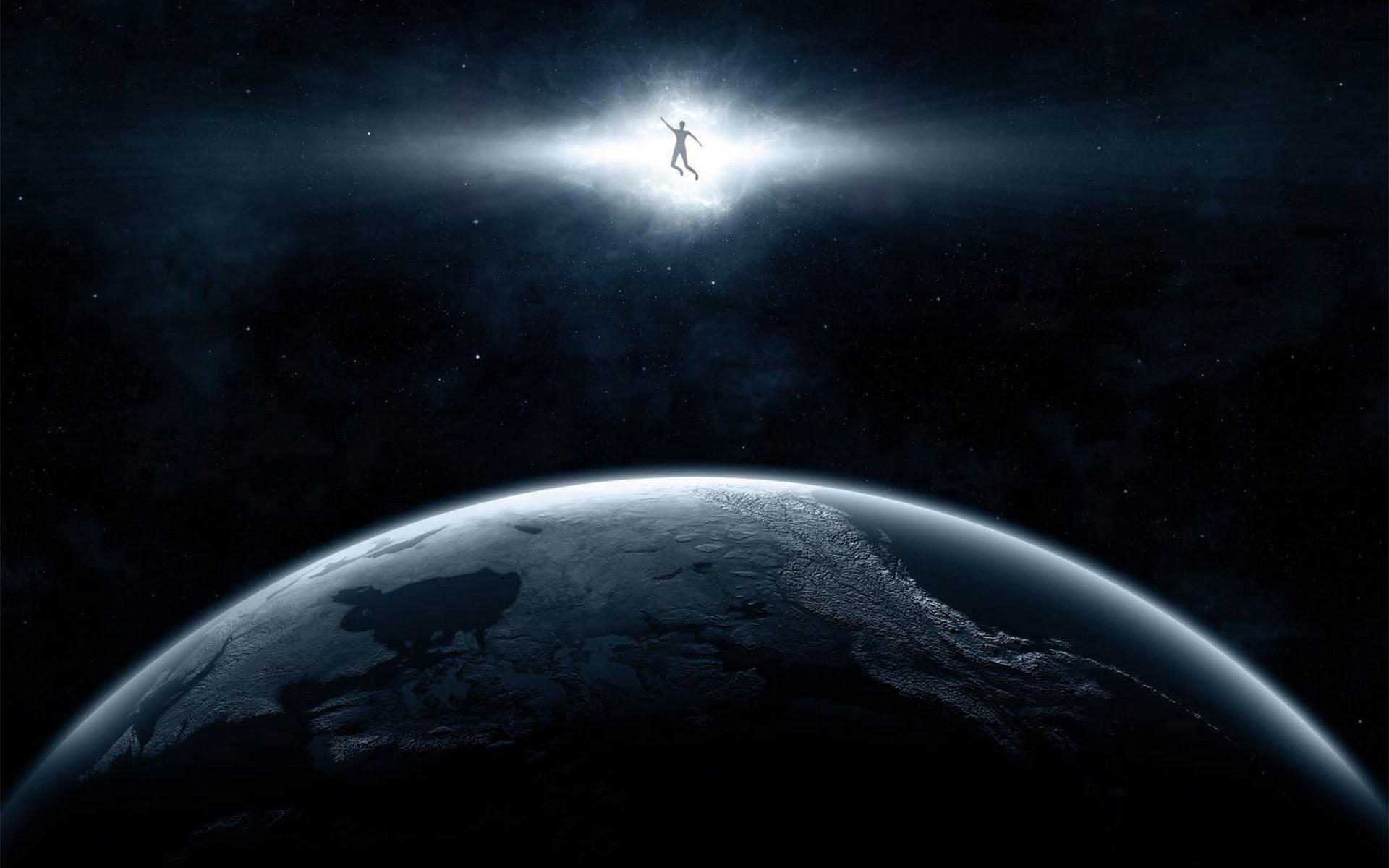 PART 04
标题文字添加此处
The user can demonstrate on a projector or computer, or print the presentation and make it into a film to be used in a wider field
标题文字添加此处
The user can demonstrate on projector or computer
标题文字添加
标题文字添加
标题文字添加
标题文字添加
用户可以在投影仪或者计算机上进行演示也可以将演示文稿打印出来制作成胶片以便应用到更广泛的领域中
用户可以在投影仪或者计算机上进行演示也可以将演示文稿打印出来制作成胶片以便应用到更广泛的领域中
用户可以在投影仪或者计算机上进行演示也可以将演示文稿打印出来制作成胶片以便应用到更广泛的领域中
用户可以在投影仪或者计算机上进行演示也可以将演示文稿打印出来制作成胶片以便应用到更广泛的领域中
标题文字添加此处
The user can demonstrate on projector or computer
标题文字添加
标题文字添加
标题文字添加
标题文字添加
用户可以在投影仪或者计算机上进行演示也可以将演示文稿打印出来制作成胶片以便应用到更广泛的领域中
用户可以在投影仪或者计算机上进行演示也可以将演示文稿打印出来制作成胶片以便应用到更广泛的领域中
用户可以在投影仪或者计算机上进行演示也可以将演示文稿打印出来制作成胶片以便应用到更广泛的领域中
用户可以在投影仪或者计算机上进行演示也可以将演示文稿打印出来制作成胶片以便应用到更广泛的领域中
标题文字添加此处
The user can demonstrate on projector or computer
标题文字添加
标题文字添加
标题文字添加
标题文字添加
用户可以在投影仪或者计算机上进行演示也可以将演示文稿打印出来制作成胶片以便应用到更广泛
用户可以在投影仪或者计算机上进行演示也可以将演示文稿打印出来制作成胶片以便应用到更广泛
用户可以在投影仪或者计算机上进行演示也可以将演示文稿打印出来制作成胶片以便应用到更广泛
用户可以在投影仪或者计算机上进行演示也可以将演示文稿打印出来制作成胶片以便应用到更广泛
标题文字添加此处
The user can demonstrate on projector or computer
标题文字添加
标题文字添加
标题文字添加
标题文字添加
用户可以在投影仪或者计算机上进行演示也可以将演示文稿打印出来制作成胶片以便应用到更广泛的领域中
用户可以在投影仪或者计算机上进行演示也可以将演示文稿打印出
用户可以在投影仪或者计算机上进行演示也可以将演示文稿打印出来制作成胶片以便应用到更广泛的领域中
用户可以在投影仪或者计算机上进行演示也可以将演示文稿打印出
标题文字添加此处
01
The user can demonstrate on projector or computer
02
标题文字添加
标题文字添加
标题文字添加
标题文字添加
用户可以在投影仪或者计算机上进行演示也可以将演示文稿打印出来制作成胶片
用户可以在投影仪或者计算机上进行演示也可以将演示文稿打印出来制作成胶片
用户可以在投影仪或者计算机上进行演示也可以将演示文稿打印出来制作成胶片
用户可以在投影仪或者计算机上进行演示也可以将演示文稿打印出来制作成胶片
03
04
感谢一路有你
汇报时间：2018年6月      汇报人：优页PPT